আজকের পাঠে সবাইকে স্বাগতম
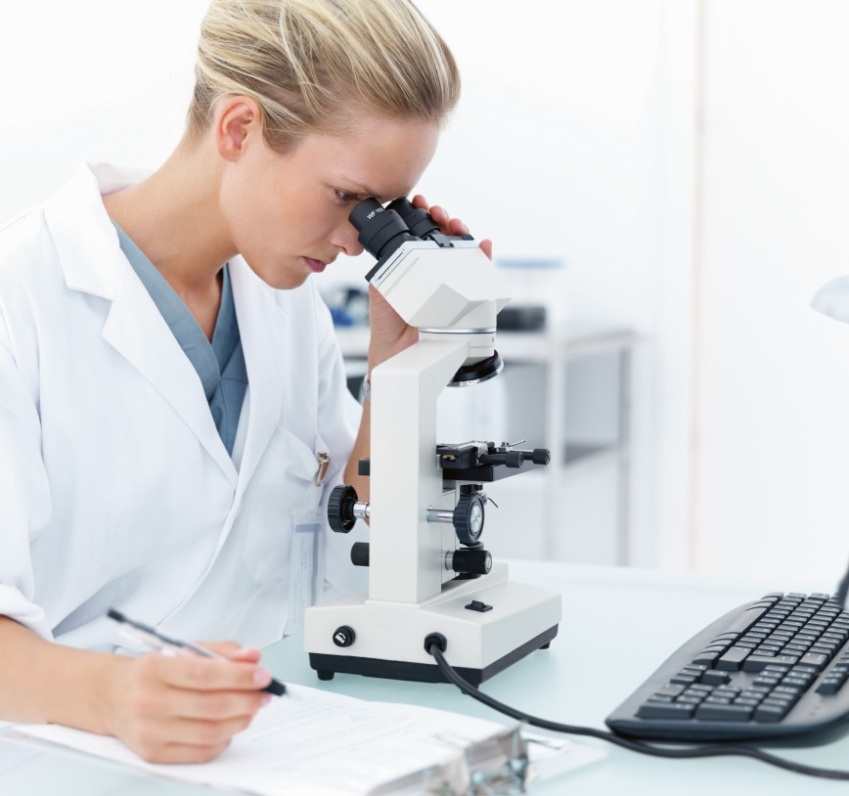 অমর চন্দ্র দাস। সহকারি শিক্ষক ,আষ্টা মহামায়া পাঠশালা উচ্চ বিদ্যালয়,ফরিদগঞ্জ,চাঁদপুর
1
পরিচিতি
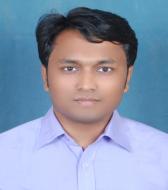 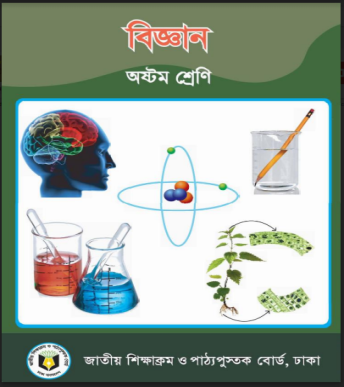 ষষ্ঠ শ্রেণি। বিষয় –বিজ্ঞান
তৃতীয় অধ্যায়।পাঠ-৩-৬
সময় -৫০ মিনিট
তারিখ-৩০/১০/২০১৯ ইং
অমর চন্দ্র দাস
সহকারি শিক্ষক
আষ্টা মহামায়া পাঠশালা উচ্চ বিদ্যালয়
ফরিদগঞ্জ,চাঁদপুর।
মোবাইল-01812182668
E-mail-amordas49@gmail.com
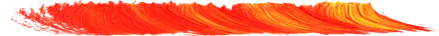 2
নিচের ছবিগুলো ভালো করে লক্ষ্য কর
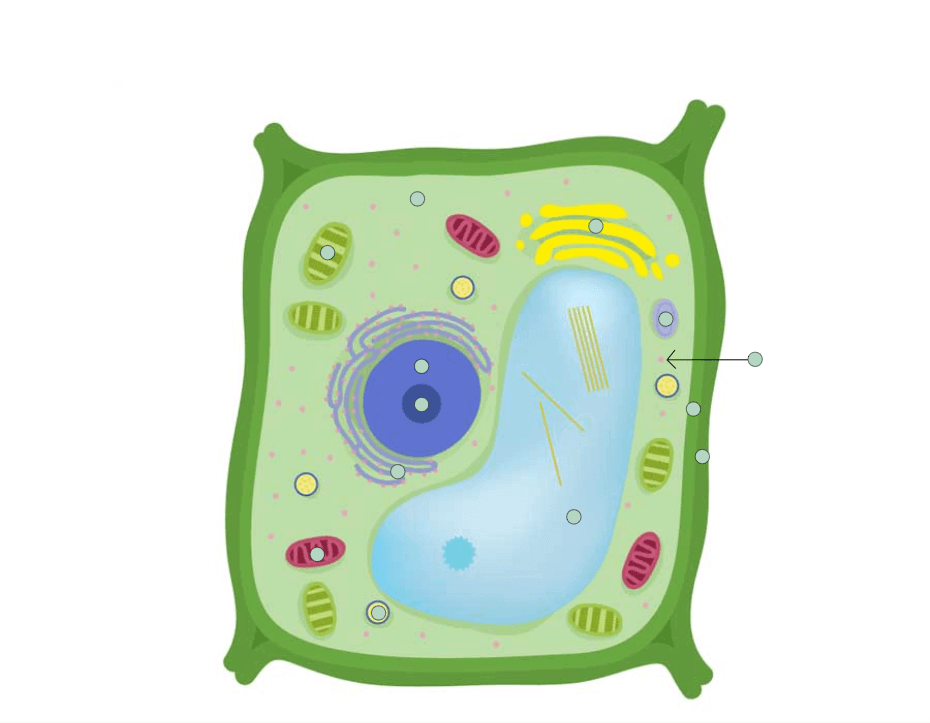 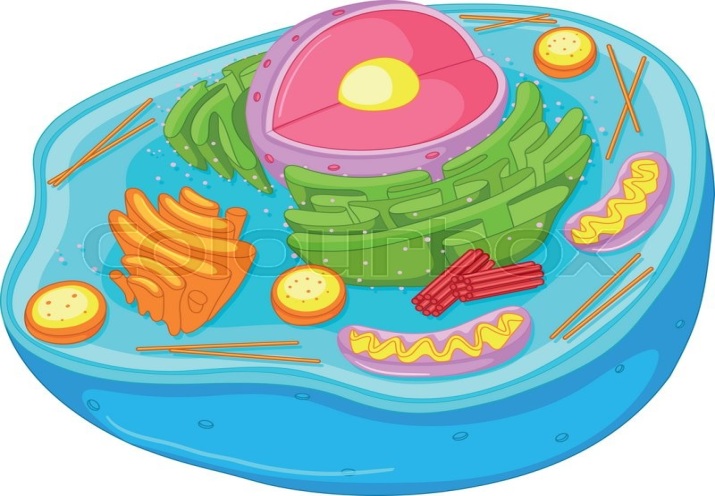 এগুলো কি ?
উদ্ভিদ কোষ
প্রাণী কোষ
অমর চন্দ্র দাস। সহকারি শিক্ষক ,আষ্টা মহামায়া পাঠশালা উচ্চ বিদ্যালয়,ফরিদগঞ্জ,চাঁদপুর
3
আজকের পাঠের বিষয়
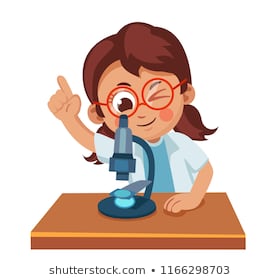 মেরুদণ্ডী প্রাণীর শ্রেণিবিন্যাস
একটি জীব কোষের গঠন
অমর চন্দ্র দাস। সহকারি শিক্ষক ,আষ্টা মহামায়া পাঠশালা উচ্চ বিদ্যালয়,ফরিদগঞ্জ,চাঁদপুর
4
শিখনফল
পাঠ শেষে শিক্ষর্থীরা……
কোষ ব্যাখ্যা করতে পারবে  ;
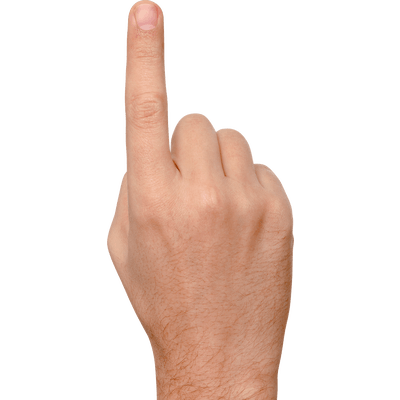 জীবদেহে কোষের ভূমিকা ব্যাখ্যা করতে পারবে;
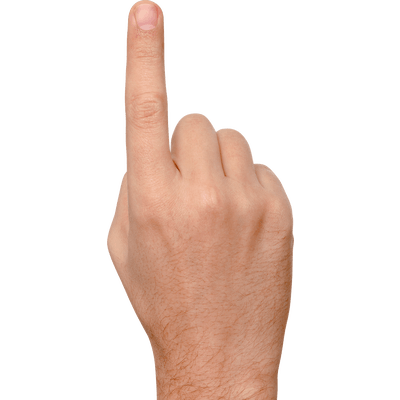 উদ্ভিদ ও প্রাণীকোষের চিহ্নিত চিত্র অঙ্কন করতে পারবে।
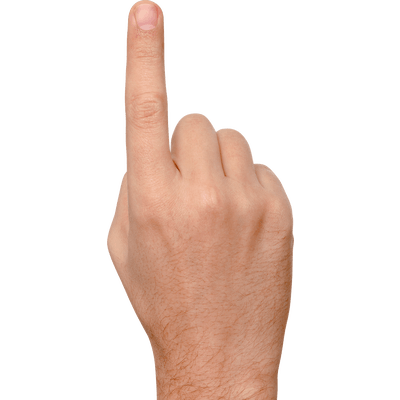 অমর চন্দ্র দাস। সহকারি শিক্ষক ,আষ্টা মহামায়া পাঠশালা উচ্চ বিদ্যালয়,ফরিদগঞ্জ,চাঁদপুর
5
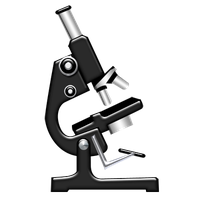 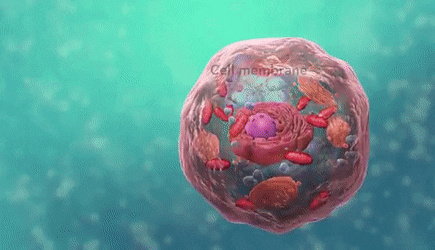 কোষ- জীব দেহের গঠন ওকাজের একককে কোষ বলে।
কোটি কোটি কোষ দ্বারা আমাদের শরীর গঠিত। 
১৬৬৫ সালে রবার্ট হুক প্রথম কোষের ধারণা দেন।
অমর চন্দ্র দাস। সহকারি শিক্ষক ,আষ্টা মহামায়া পাঠশালা উচ্চ বিদ্যালয়,ফরিদগঞ্জ,চাঁদপুর
6
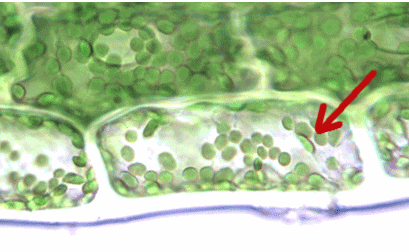 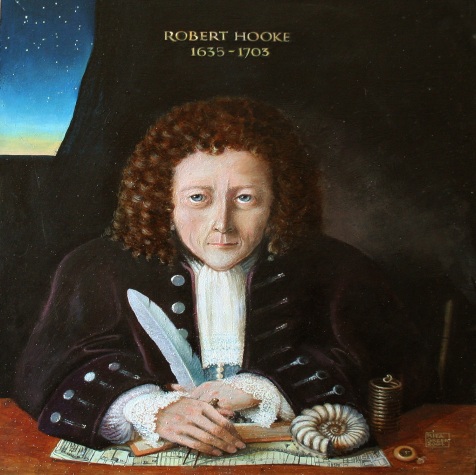 কোষ দুই প্রকার
প্রকৃত কোষ
আদিকোষ
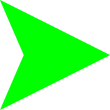 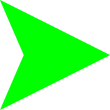 প্রকৃত কোষকে দুইভাগে ভাগ করা হয়েছে।যথা-দেহকোষ ও জনন কোষ
অমর চন্দ্র দাস। সহকারি শিক্ষক ,আষ্টা মহামায়া পাঠশালা উচ্চ বিদ্যালয়,ফরিদগঞ্জ,চাঁদপুর
7
কোষের আকৃতি
গোলাকার
ডিম্বাকার
আয়তাকার
অমর চন্দ্র দাস। সহকারি শিক্ষক ,আষ্টা মহামায়া পাঠশালা উচ্চ বিদ্যালয়,ফরিদগঞ্জ,চাঁদপুর
8
একক কাজ
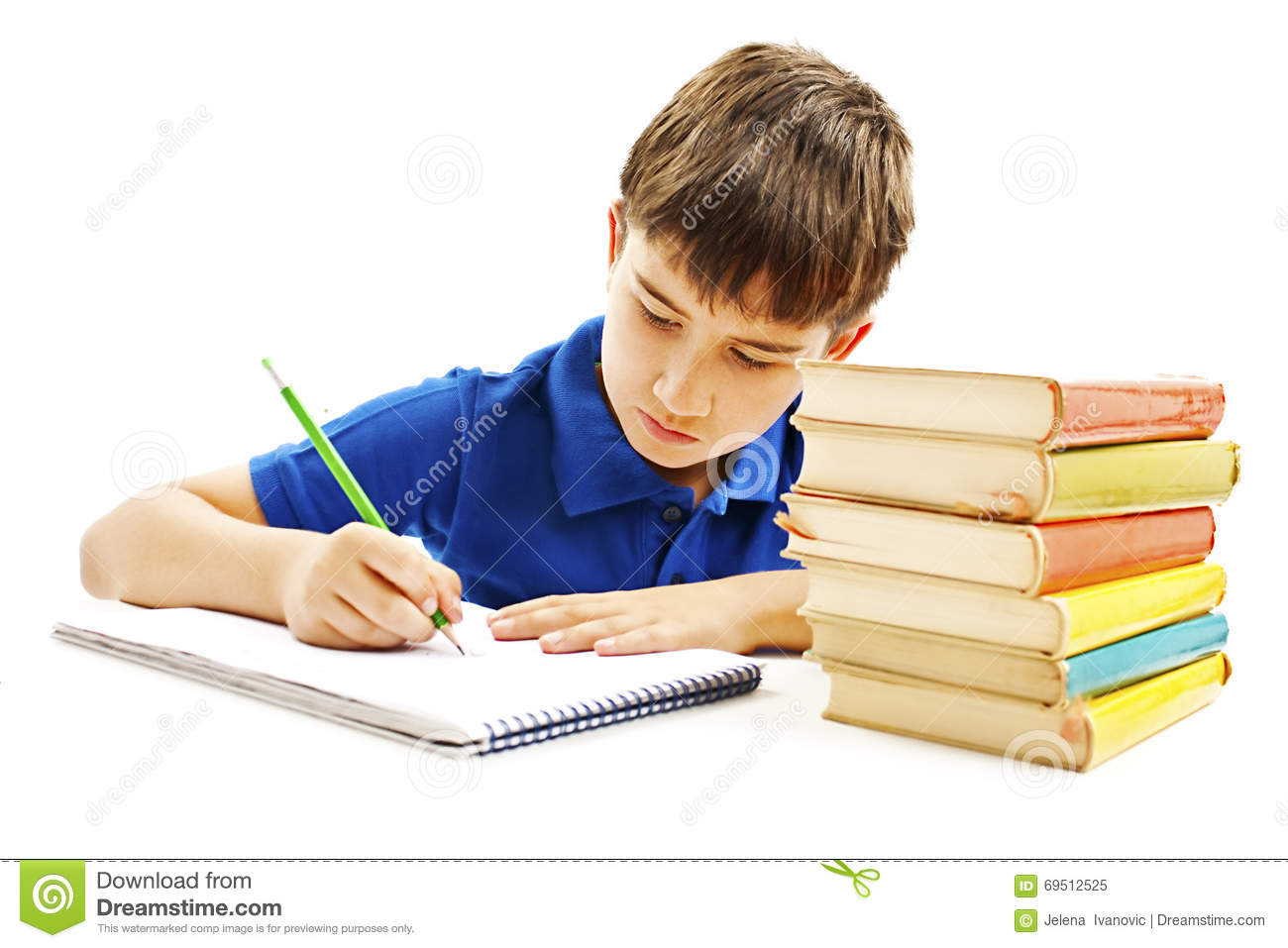 সময়- ০৩মিনিট
প্রকৃত কোষকে কয়ভাগে ভাগ করা হয়েছে লিখ
অমর চন্দ্র দাস। সহকারি শিক্ষক ,আষ্টা মহামায়া পাঠশালা উচ্চ বিদ্যালয়,ফরিদগঞ্জ,চাঁদপুর
9
নিচের চিত্রটিতে কি দেখছো?
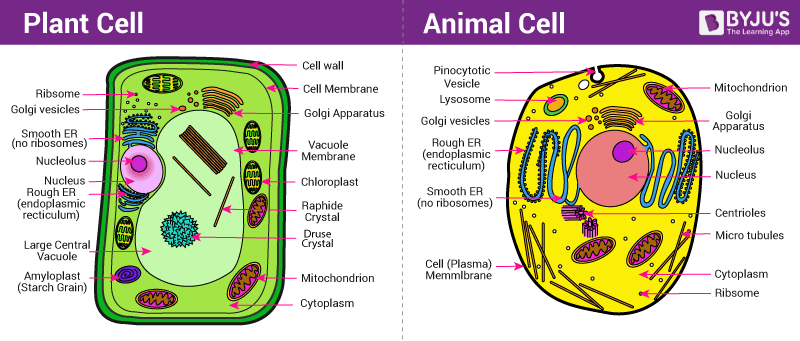 উদ্ভিদ ও প্রাণীকোষের চিহ্নিত চিত্র
অমর চন্দ্র দাস। সহকারি শিক্ষক ,আষ্টা মহামায়া পাঠশালা উচ্চ বিদ্যালয়,ফরিদগঞ্জ,চাঁদপুর
10
নিচের চিত্রটি কিসের ?
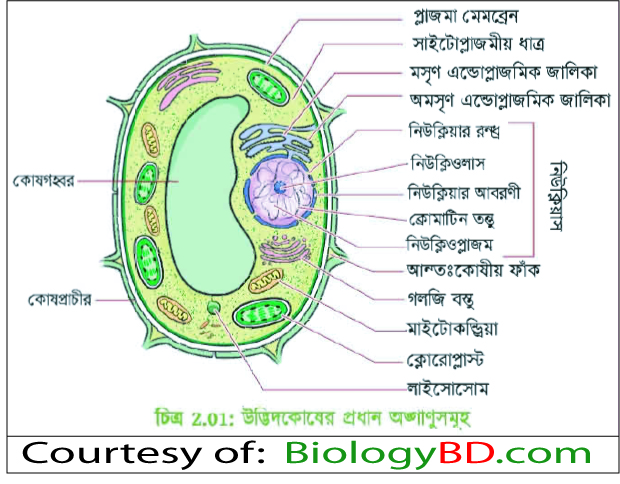 অনুবীক্ষণ যন্ত্রে দেখা উদ্ভিদ কোষ
অমর চন্দ্র দাস। সহকারি শিক্ষক ,আষ্টা মহামায়া পাঠশালা উচ্চ বিদ্যালয়,ফরিদগঞ্জ,চাঁদপুর
11
নিচের চিত্রটি কিসের ?
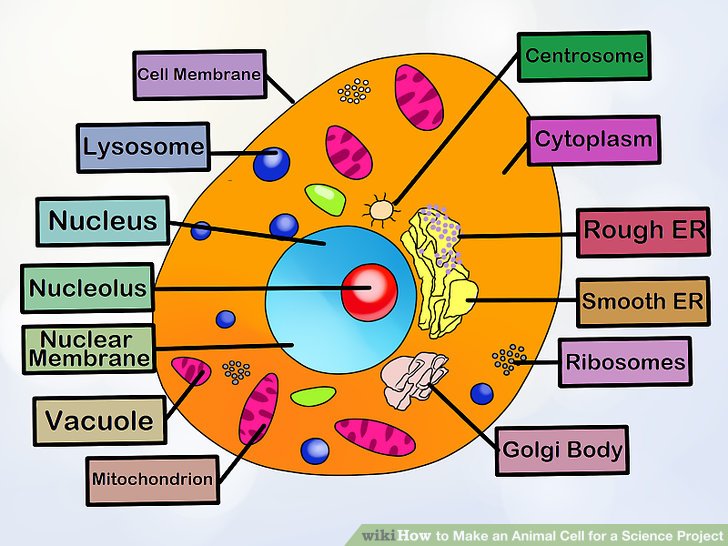 অনুবীক্ষণ যন্ত্রে দেখা প্রাণীকোষ
অমর চন্দ্র দাস। সহকারি শিক্ষক ,আষ্টা মহামায়া পাঠশালা উচ্চ বিদ্যালয়,ফরিদগঞ্জ,চাঁদপুর
12
এসো একটি ভিডিও দেখি ?
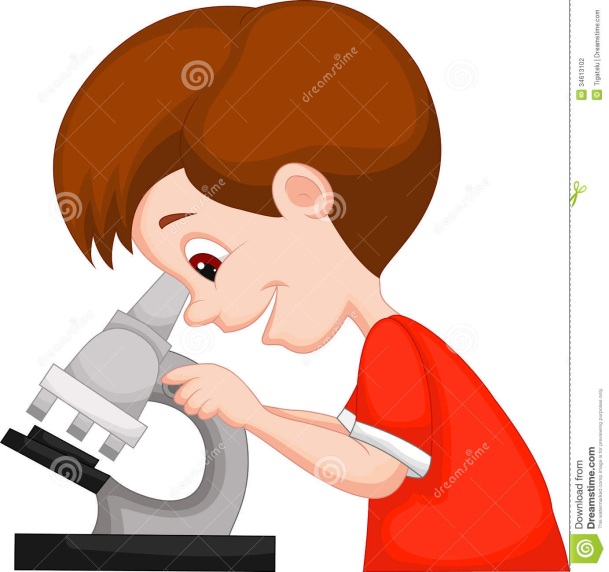 ভিডিও এই লিংকে
https://www.youtube.com/watch?v=bPN5QD7sLDg
অমর চন্দ্র দাস। সহকারি শিক্ষক ,আষ্টা মহামায়া পাঠশালা উচ্চ বিদ্যালয়,ফরিদগঞ্জ,চাঁদপুর
13
জোড়ায় কাজ
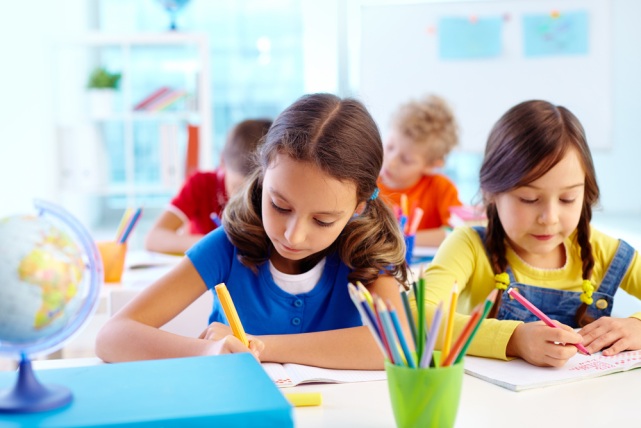 সময়- ০৫ মিনিট
উদ্ভিদ কোষের ৫ টি অঙ্গানুর নাম লিখ
অমর চন্দ্র দাস। সহকারি শিক্ষক ,আষ্টা মহামায়া পাঠশালা উচ্চ বিদ্যালয়,ফরিদগঞ্জ,চাঁদপুর
14
মূল্যায়ন
অ্যামিবা কয়টি কোষ দ্বারা গঠিত জীব ?
কে সর্বপ্রথম কোষের ধারণা দেন?
কোন কোষের কোষপ্রাচীর বড়?
কত সালে কোষের ধারণা পাওয়া যায় ?
অমর চন্দ্র দাস। সহকারি শিক্ষক ,আষ্টা মহামায়া পাঠশালা উচ্চ বিদ্যালয়,ফরিদগঞ্জ,চাঁদপুর
15
বাড়ির কাজ
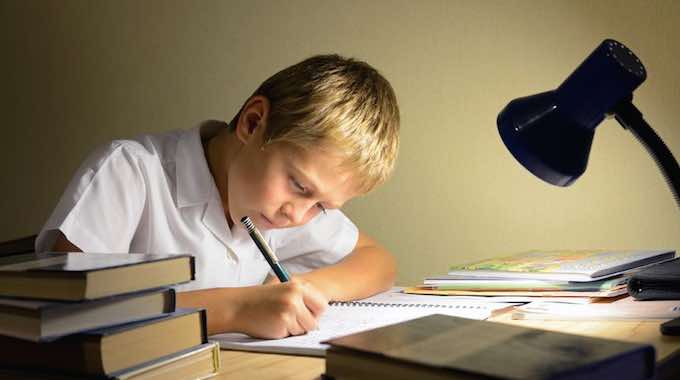 চিহ্নিত চিত্র সহ একটি উদ্ভিদ কোষ এঁকে নিয়ে আসবে ।
অমর চন্দ্র দাস। সহকারি শিক্ষক ,আষ্টা মহামায়া পাঠশালা উচ্চ বিদ্যালয়,ফরিদগঞ্জ,চাঁদপুর
16
সবাইকে পরবর্তী ক্লাসের আমন্ত্রণ রইলো
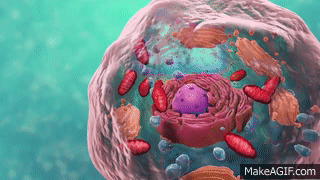 ধন্যবাদ
সবাইকে
অমর চন্দ্র দাস। সহকারি শিক্ষক ,আষ্টা মহামায়া পাঠশালা উচ্চ বিদ্যালয়,ফরিদগঞ্জ,চাঁদপুর
17